История вычислительной техники
Подготовил: Садовский В.А.
Проверил: Бладыко Ю.В.
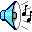 Введение
Слово «компьютер» означает «вычислитель», т.е. устройство для вычислений. Потребность в автоматизации обработки данных, в том числе вычислений, возникла очень давно. Более 1500 лет тому назад для счета использовались счетные палочки, камешки и т.д. 
В настоящее время информатика и ее практические результаты становятся важнейшим двигателем научно-технического прогресса и развития человеческого общества. Ее технической базой являются средства обработки и передачи информации. Скорость их развития поразительна, в истории человечества этому бурно развивающемуся процессу нет аналога. Теперь уже очевидно, что наступающий XXI век будет веком максимального использования достижений информатики в экономике, политике, науке, образовании, медицине, быту, военном деле и т. д.
Сейчас мы рассмотрим историю вычислительной техники проходящей через поколения, начиная с доэлектронного периода и заканчивая современными ПЭВМ.
1. Доэлектронный период
История создания средств цифровой вычислительной техники уходит в глубь веков. Она увлекательна и поучительна, с нею связаны имена выдающихся ученых мира. 
Основой вычислительных машин доэлектронного периода являются механические принципы суммирования, вычитания и умножения.
Самыми значимыми машинами этого периода являются:
Механические вычислительные машины
Начало развития технологий принято считать с Блеза Паскаля, который в 1642г. изобрел устройство, механически выполняющее сложение чисел. Его машина предназначалась для работы с 6-8 разрядными числами и могла только складывать и вычитать, а также имела лучший, чем все до этого, способ фиксации результата. Машина Паскаля имела размеры 36138 сантиметров, этот небольшой латунный ящичек было удобно носить с собой.
Машина Паскаля (1641-1642 гг.)
Следующего этапного результата добился выдающийся немецкий математик и философ Готфрид Вильгельм Лейбниц, высказавший в 1672 году идею механического умножения без последовательного сложения. Уже через год он представил машину, которая позволяла механически выполнять четыре арифметических действия, в Парижскую академию. Машина Лейбница требовала для установки специального стола, так как имела внушительные размеры: 1003020 сантиметров.
Машина Лейбница (1673 г.)
Аналитическая машина, проект которой Ч. Беббидж разработал в 1836-1848 годах, явилась механическим прототипом появившихся спустя столетие ЭВМ. В ней предполагалось иметь те же, что и в ЭВМ, пять основных устройств: арифметическое, памяти, управления, ввода, вывода. Для арифметического устройства Ч. Беббидж использовал зубчатые колеса, подобные тем, что использовались ранее. На них же Ч. Беббидж намеревался построить устройство памяти из 1000 50-разрядных регистров (по 50 колес в каждом!). Программа выполнения вычислений записывалась на перфокартах, на них же записывались исходные данные и результаты вычислений. В число операций, помимо четырех арифметических, была включена операция условного перехода и операции с кодами команд. Автоматическое выполнение программы вычислений обеспечивалось устройством управления. Время сложения двух 50-разрядных десятичных чисел составляло, по расчетам ученого, 1 с., умножения – 1 мин.
Аналитическая машина Бэббриджа (1836-1848 гг) и её создатель
К сожалению, он не смог довести до конца работу по созданию Аналитической машины – она оказалась слишком сложной для техники того времени. Но заслуга Бэббиджа в том, что он впервые предложил и частично реализовал, идею программно-управляемых вычислений. Именно Аналитическая машина по своей сути явилась прототипом современного компьютера. Эта идея и ее инженерная детализация опередили время на 100 лет!
Чарльз Беббидж
Программы вычислений на машине Беббиджа, составленные дочерью Байрона Адой Августой Лавлейс (1815-1852), поразительно схожи с программами, составленными впоследствии для первых ЭВМ. Эта женщина-математик первая посоветовала Бэббриджу использовать для вычислений двоичную систему вместо десятеричной. Не случайно её назвали первым программистом мира и в честь её назван первый язык программирования «Ада».
Ада Августа Лавлейс
Уроженец Эльзаса Карл Томас, основатель и директор двух парижских страховых обществ в 1818 году сконструировал счетную машину, уделив основное внимание технологичности механизма, и назвал ее арифмометром. 
Начиная с XIX века, арифмометры получили очень широкое применение. На них выполнялись даже очень сложные расчеты, например, расчеты баллистических таблиц для артиллерийских стрельб. 
Пожалуй, одно из последних принципиальных изобретений в механической счетной технике было сделано жителем Петербурга Вильгодтом Однером. Построенный Однером в 1890 году арифмометр фактически ничем не отличается от современных подобных ему машин. Почти сразу Однер с компаньоном наладил и выпуск своих арифмометров - по 500 штук в год. К 1914 году в одной только России насчитывалось более 22 тысяч арифмометров Однера. В первой четверти XX века эти арифмометры были единственными математическими машинами, широко применявшимися в различных областях деятельности человека. В СССР эти громко лязгающие во время работы машинки получили прозвище «Железный Феликс». Ими были оснащены практически все конторы.
Арифмометр «Железный феликс» (1890 г.)
2. Электромеханические вычислительные машины
В первые десятилетия XX века конструкторы обратили внимание на возможность применения в счетных устройствах новых элементов – электромагнитных реле. В 1941 году немецкий инженер Конрад Цузе, построил вычислительное устройство, работающее на таких реле.
Его машина Z-3 (Цузе-3) очень напоминает архитектуру современных компьютеров: память и процессор были отдельными устройствами, процессор мог обрабатывать числа с плавающей запятой, преобразовывать десятичные числа в двоичные и наоборот, выполнять арифметические действия и извлекать квадратный корень. Ввод данных осуществлялся при помощи перфоленты, изготовленной приятелем Цузе из кинопленки. Z3 хранила в оперативной памяти целых 64 машинных слова по 22 бита каждое.
Машина Z-3 К.Цузе (1941-43гг)
Почти одновременно, в 1943 году, американец Говард Эйкен с помощью работ Бэббиджа на основе техники XX века – электромеханических реле – смог построить на одном из предприятий фирмы IBM легендарный гарвардский «Марк-1» (а позднее еще и «Марк-2»). «Марк-1» имел в длину 15 метров и в высоту 2,5 метра, содержал 800 тысяч деталей, располагал 60 регистрами для констант, 72 запоминающими регистрами для сложения, центральным блоком умножения и деления, мог вычислять элементарные трансцендентные функции. Машина работала с 23-значными десятичными числами и выполняла операции сложения за 0,3 секунды, а умножения – за 3 секунды.
МАРК-1 Г.Эйкена (1943г)
Примерно в то же время в Англии начала работать первая вычислительная машина на реле, которая использовалась для расшифровки сообщений, передававшихся немецким кодированным передатчиком. К середине XX века потребность в автоматизации вычислений (в том числе для военных нужд – баллистики, криптографии и т.д.) стала настолько велика, что над созданием машин, подобных "Марк-1" и "Марк-2" работало несколько групп исследователей в разных странах.
Работа по созданию первой электронно‑вычислительной машины была начата, по-видимому, в 1937 году в США профессором Джоном Атанасовым, болгарином по происхождению. Эта машина была специализированной и предназначалась для решения задач математической физики. В ходе разработок Атанасов создал и запатентовал первые электронные устройства, которые впоследствии применялись довольно широко в первых компьютерах. Полностью проект Атанасова не был завершен, однако через три десятка лет в результате судебного разбирательства профессора признали родоначальником электронной вычислительной техники.
Джон Атанасов - родоначальник электронной вычислительной техники
3.ЭВМ первого поколения
Новым периодом в развитии вычислительной техники стало использование электронных ламп. Изобретённые Флемингом в 1904 г они постоянно совершенствовались и в 40-ых годах стало возможно их использование в вычислительных машинах.
С изобретением первых ЭВМ появилось и понятие поколения ЭВМ. Любая классификация условна, но большинство специалистов согласилось с тем, что различать поколения следует исходя из той элементной базы, на основе которой строятся машины. Таким образом, первое поколение представляется ламповыми машинами.
Электронные лампы
В апреле 1943 г. был заключен контракт между Абердинским артиллерийским полигоном и Пенсильванским университетом на создание вычислительной машины, названной электронным цифровым интегратором и компьютером (ЭНИАК). Напряженная работа завершилась в конце 1945 года. ЭНИАК был предъявлен на испытания и успешно их выдержал. В начале 1946 г. машина начала считать реальные задачи. По размерам она была более впечатляющей, чем МАРК-1: 26 м в длину, 6 м в высоту, вес 35 тонн. Но поражали не размеры, а производительность – она в 1000 раз превышала производительность МАРК-1! Таков был результат использования электронных ламп!
ЭНИАК (1945-46гг)
В 1945 г., когда завершались работы по созданию ЭНИАК, и его создатели уже разрабатывали новый электронный цифровой компьютер ЭДВАК в котором намеривались размещать программы в оперативной памяти, чтобы устранить основной недостаток ЭНИАКа – сложность ввода программ вычислений, к ним в качестве консультанта был направлен выдающийся математик, участник Матхеттенского проекта по созданию атомной бомбы Джон фон Нейман, который сформулировал развернутое и детальное описание принципов построения цифровых электронных вычислительных машин.
Дж.Нейман и его ЭДВАК (1949г)
В СССР в 1947-1948 г. начата работа по созданию в Институте электроники Академии наук Украины под руководством академика Сергея Алексеевича Лебедева первой отечественной первая универсальной ламповой ЭВМ – МЭСМ(малой электронной счетной машины). И в 1951 году она официально вводиться в эксплуатацию. Её площадь составляла около 50 квадратных метров. МЭСМ имела 2 вида памяти: оперативное запоминающее устройство, в виде 4 панелей высотой в 3 метра и шириной 1 метр; и долговременная память в виде магнитного барабана объемом 5000 чисел. Всего в МЭСМ было 6000 электронных ламп, а работать с ними можно было только после 1,5-2 часов после включения машины. Ввод данных осуществлялся с помощью магнитной ленты, а вывод – цифропечатающим устройством сопряженным с памятью.
Герой Социалистического Труда С.А.Лебедев
МЭСМ могла выполнять 50 математических операций в секунду, запоминать в оперативной памяти 31 число и 63 команды (всего было 12 различных команд), и потребляла мощность равную 25 киловаттам.
В 1952 году советские конструкторы ввели в эксплуатацию БЭСМ – самую быстродействующую машину в Европе, а в следующем году в СССР начала работать «Стрела» – первая в Европе серийная машина высокого класса. 
Среди создателей отечественных машин в первую очередь следует назвать имена С.А. Лебедева, Б.Я. Базилевского, И.С. Брука, Б.И. Рамеева, В.А. Мельникова, М.А. Карцева, А.Н. Мямлина.
БЭСМ (1953г)
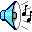 По сравнению с США, СССР и Англией развитие электронной вычислительной техники в Японии, ФРГ и Италии задержалось. Первая японская машина "Фуджик" была введена в эксплуатацию в 1956 году, серийное производство ЭВМ в ФРГ началось лишь в 1958 году. 
Возможности машин первого поколения были достаточно скромны. Так, быстродействие их по нынешним понятиям было малым: от 100 («Урал-1») до 20 000 операций в секунду (М-20 в 1959 году). Эти цифры определялись в первую очередь инерционностью вакуумных ламп и несовершенством запоминающих устройств. Объем оперативной памяти был крайне мал – в среднем 2 048 чисел (слов), этого не хватало даже для размещения сложных программ, не говоря уже о данных. Промежуточная память организовывалась на громоздких и тихоходных магнитных барабанах сравнительно небольшой емкости (5 120 слов у БЭСМ-1). Медленно работали и печатающие устройства, а также блоки ввода данных. Если же остановиться подробнее на устройствах ввода-вывода, то можно сказать, что с начала появления первых компьютеров выявилось противоречие между высоким быстродействием центральных устройств и низкой скоростью работы внешних устройств. Кроме того, выявилось несовершенство и неудобство этих устройств. Первым носителем данных в компьютерах, как известно, была перфокарта. Затем появились перфорационные бумажные ленты или просто перфоленты.
4.ЭВМ второго поколения
Элементной базой машин этого поколения были полупроводниковые приборы. Машины предназначались для решения различных трудоемких научно-технических задач, а также для управления технологическими процессами в производстве. 
Появление полупроводниковых элементов в электронных схемах существенно увеличило емкость оперативной памяти, надежность и быстродействие ЭВМ. Уменьшились размеры, масса и потребляемая мощность. С появлением машин второго поколения значительно расширилась сфера использования электронной вычислительной техники, главным образом за счет развития программного обеспечения.
Первый транзистор изготовленный в Белловских Лабораториях в 1947 году
Первая бортовая ЭВМ для установки на межконтинентальной ракете – «Атлас» – была введена в эксплуатацию в США в 1955 году. В машине использовалось 20 тысяч транзисторов и диодов, она потребляла 4 киловатта. В 1961 году наземные компьютеры «СТРЕТЧ» фирмы «Бэрроуз» управляли космическими полетами ракет «Атлас», а машины фирмы IBM контролировали полет астронавта Гордона Купера. Под контролем ЭВМ проходили полеты беспилотных кораблей типа «Рейнджер» к Луне в 1964 году, а также корабля «Маринер» к Марсу. Аналогичные функции выполняли и советские компьютеры.
В 1956 г. фирмой IBM были разработаны плавающие магнитные головки на воздушной подушке. Изобретение их позволило создать новый тип памяти – дисковые запоминающие устройства, значимость которых была в полной мере оценена в последующие десятилетия развития вычислительной техники. Первые запоминающие устройства на дисках появились в машинах      IBM-305 и RAMAC. Последняя имела пакет, состоявший из 50 металлических дисков с магнитным покрытием, которые вращались со скоростью 12000 об/мин. НА поверхности диска размещалось 100 дорожек для записи данных, по 10000 знаков каждая.
Первые серийные универсальные ЭВМ на транзисторах были выпущены в 1958 году одновременно в США, ФРГ и Японии.
В Советском Союзе первые безламповые машины «Сетунь», «Раздан» и «Раздан‑2» были созданы в 1959‑1961 годах. В 60-х годах советские конструкторы разработали около 30 моделей транзисторных компьютеров, большинство которых стали выпускаться серийно. Наиболее мощный из них – «Минск‑32» выполнял 65 тысяч операций в секунду. Появились целые семейства машин: «Урал», «Минск», БЭСМ.
Рекордсменом среди ЭВМ второго поколения стала БЭСМ‑6, имевшая быстродействие около миллиона операций в секунду – одна из самых производительных в мире. Архитектура и многие технические решения в этом компьютере были настолько прогрессивными и опережающими свое время, что он успешно использовался почти до нашего времени.
Специально для автоматизации инженерных расчетов в Институте кибернетики Академии наук УССР под руководством академика В.М. Глушкова были разработаны компьютеры МИР (1966) и МИР-2 (1969). Важной особенностью машины МИР-2 явилось использование телевизионного экрана для визуального контроля информации и светового пера, с помощью которого можно было корректировать данные прямо на экране.
Данный период характеризуется широким применением транзисторов и усовершенствованных схем памяти на сердечниках. Большое внимание начали уделять созданию системного программного обеспечения, компиляторов и средств ввода-вывода. В конце указанного периода появились универсальные и достаточно эффективные компиляторы для Кобола, Фортрана и других языков.
Минск-32 (1963 г)
БЭСМ-6 (1965г)
5.ЭВМ третьего поколения
Приоритет в изобретении интегральных схем, ставших элементной базой ЭВМ третьего поколения, принадлежит американским ученым Д. Килби и Р. Нойсу, сделавшим это открытие независимо друг от друга. Массовый выпуск интегральных схем начался в 1962 году, а в 1964 начал быстро осуществляться переход от дискретных элементов к интегральным. Упоминавшийся выше ЭНИАК размерами 915 метров в 1971 году мог бы быть собран на пластине в 1,5 квадратных сантиметра. Началось перевоплощение электроники в микроэлектронику.
Несмотря на успехи интегральной техники и появление мини-ЭВМ, в 60-х годах продолжали доминировать большие машины. Таким образом, третье поколение компьютеров, зарождаясь внутри второго, постепенно вырастало из него.
Машины предназначались для широкого использования в различных областях науки и техники (проведение расчетов, управление производством, подвижными объектами и др.). Благодаря интегральным схемам удалось существенно улучшить технико-эксплуатационные характеристики ЭВМ. Например, машины третьего поколения по сравнению с машинами второго поколения имеют больший объем оперативной памяти, увеличилось быстродействие, повысилась надежность, а потребляемая мощность, занимаемая площадь и масса уменьшились.
Первая массовая серия машин на интегральных элементах стала выпускаться в 1964 году фирмой IBM. Эта серия, известная под названием IBM-360, оказала значительное влияние на развитие вычислительной техники второй половины 60-х годов. Она объединила целое семейство ЭВМ с широким диапазоном производительности, причем совместимых друг с другом. Последнее означало, что машины стало возможно связывать в комплексы, а также без всяких переделок переносить программы, написанные для одной ЭВМ, на любую другую из этой серии. Таким образом, впервые было выявлено коммерчески выгодное требование стандартизации аппаратного и программного обеспечения ЭВМ.
В СССР первой серийной ЭВМ на интегральных схемах была машина «Наири-3», появившаяся в 1970 году. Со второй половины 60-х годов Советский Союз совместно со странами СЭВ приступил к разработке семейства универсальных машин, аналогичного системе IBM-360. В 1972 году началось серийное производство стартовой, наименее мощной модели Единой Системы – ЭВМ ЕС-1010, а еще через год – пяти других моделей. Их быстродействие находилась в пределах от десяти тысяч (ЕС-1010) до двух миллионов (ЕС-1060) операций в секунду.
ЕС-1020 (1971г)
В рамках третьего поколения в США была построена уникальная машина «ИЛЛИАК-4», в составе которой в первоначальном варианте планировалось использовать 256 устройств обработки данных, выполненных на монолитных интегральных схемах. Позднее проект был изменен, из-за довольно высокой стоимости (более 16 миллионов долларов). Число процессоров пришлось сократить до 64, а также перейти к интегральным схемам с малой степенью интеграции. Сокращенный вариант проекта был завершен в 1972 году, номинальное быстродействие «ИЛЛИАК-4» составило 200 миллионов операций в секунду. Почти год этот компьютер был рекордсменом в скорости вычислений.
Именно в период развития третьего поколения возникла чрезвычайно мощная индустрия вычислительной техники, которая начала выпускать в больших количествах ЭВМ для массового коммерческого применения. Компьютеры все чаще стали включаться в информационные системы или системы управления производствами. Они выступили в качестве оче­вид­но­го рычага современной промышленной революции.
Программное обеспечение для малых вычислительных машин вначале было совсем элементарным, однако уже к 1968 г. появились первые коммерческие операционные системы реального времени, специально разработанные для них языки программирования высокого уровня и кросс-системы. Все это обеспечило доступность малых машин для широкого круга приложений. Сегодня едва ли можно найти такую отрасль промышленности, в которой бы эти машины в той или иной форме успешно не применялись. Их функции на производстве очень многообразны; так, можно указать простые системы сбора данных, автоматизированные испытательные стенды, системы управления процессами.
6.ЭВМ четвёртого поколения
Начало 70-х годов знаменует переход к компьютерам четвертого поколения – на сверхбольших интегральных схемах (СБИС). Другим признаком ЭВМ нового поколения являются резкие изменения в архитектуре.
Техника четвертого поколения породила качественно новый элемент ЭВМ – микропроцессор. В 1971 году пришли к идее ограничить возможности процессора, заложив в него небольшой набор операций, микропрограммы которых должны быть заранее введены в постоянную память. Оценки показали, что применение постоянного запоминающего устройства в 16 килобит позволит исключить 100‑200 обычных интегральных схем. Так возникла идея микропроцессора, который можно реализовать даже на одном кристалле, а программу в его память записать навсегда. В то время в рядовом микропроцессоре уровень интеграции соответствовал плотности, равной примерно 500 транзисторам на один квадратный миллиметр, при этом достигалась очень хорошая надежность.
К середине 70-х годов положение на компьютерном рынке резко и непредвиденно стало изменяться. Четко выделились две концепции развития ЭВМ. Воплощением первой концепции стали суперкомпьютеры, а второй – персональные ЭВМ.
Из больших компьютеров четвертого поколения на сверхбольших интегральных схемах особенно выделялись американские машины «Крей-1» и «Крей-2», а также советские модели «Эльбрус-1» и «Эльбрус-2». Первые их образцы появились примерно в одно и то же время – в 1976 году. Все они относятся к категории суперкомпьютеров, так как имеют предельно достижимые для своего времени характеристики и очень высокую стоимость.
Многопроцессорный вычислительный комплекс Эльбрус-1, выпущенный в 1979 году, включал 10 процессоров и базировался на схемах средней интеграции. В этой машине советские ученые опередили американцев, создав симмеричную многопроцессорную систему с общей памятью. По принципам построения система команд ЦП "Эльбрусов" близка системе команд машин компании Burroughs, считающейся нетрадиционной. Машина Эльбрус-1 обеспечивала быстродействие от 1,5 млн. до 10 млн. оп/с, а Эльбрус-2 – более 100 млн. оп/с.
"Эльбрусы" вообще несли в себе ряд революционных новшеств. Суперскалярность процессорной обработки, симметричная многопроцессорная архитектура с общей памятью, реализация защищенного программирования с аппаратными типами данных – все эти возможности появились в отечественных машинах раньше, чем на западе. Г.Г.Рябов особо выделил создание единой операционной системы для многопроцессорных комплексов, которым руководил Борис Арташесович Бабаян, в свое время отвечавший за разработку системного программного обеспечения БЭСМ-6. Одной из важнейших задач этой ОС было управление параллельно выполняющимися процессами и их синхронизация.
6.1. Персональные компьютеры
Хотя и персональные компьютеры относятся к ЭВМ 4-го поколения, все же возможность их широкого распространения, несмотря на достижения технологии СБИС, оставалась бы весьма небольшой.
В 1970 году был сделан важный шаг на пути к персональному компьютеру – Маршиан Эдвард Хофф из фирмы Intеl сконструировал интегральную схему, аналогичную по своим функциям центрально­му процессору большого компьютера. Так появился пер­вый микропроцессор Intеl 4004, кото­рый был выпущен в продажу в 1971 г. Это был настоя­щий прорыв, ибо микропроцессор Intеl 4004 размером менее 3 см был производительнее гигантских машин 1-го поколения. 
В 1972 году появился 8-битный микропроцессор Intel 8008. Размер его регистров соответствовал стандартной единице цифровой информации – байту. Процессор Intel 8008 являлся простым развитием Intel 4004.
Но в 1974 году был создан гораздо более интересный микропроцессор Intel 8080. С самого начала разработки он закладывался как 8-битный чип. У него было более широкое множество микрокоманд (множество микрокоманд 8008 было расширено). Кроме того, это был первый микропроцессор, который мог делить числа. И до конца 70-х годов микропроцессор Intel 8008 ста­л стандартом для микрокомпьютерной индустрии.
Искра 1030.11 (1987 г.)
В конце 70-х годов распространение персональных компьютеров даже привело к некоторому снижению спроса на большие компьютеры и мини-компьютеры (мини-ЭВМ). Это стало предметом серьезного беспокойства фирмы IВМ – ведущей компании по производству больших компьютеров, и в 1979 году фирма IВМ решила попробовать свои силы на рынке персональных компьютеров.
Прежде всего, в качестве основного микропроцессора компьютера был вы­бран новейший тогда 16-разрядный микропроцессор Intе1 8088. Его использование позволило значительно увеличить потенциальные возможности компьютера, так как новый микропроцессор позволял работать с 1 Мб памяти, а все имевшиеся тогда компьютеры были ограничены 64 Кб. В компьютере были использованы и другие комплектующие различных фирм, а его программное обеспечение было поручено разработать небольшой тогда еще фирме Microsoft. И таким образом в 1981 году появилась первая версия операционной системы для компьютера IBM РС – MS DOS 1.0. В дальнейшем по мере совершенствования компьютеров IВМ РС выпускались и новые версии DOS, учитывающие новые возможности компьютеров и предоставляющие дополнительные удобства пользователю.
ЭВМ, применяемые в БНТУ
В 1993 году появились первые процессоры Pentium с частотой 60 и 66 МГц – это были        32-разрядные процессоры с 64-битной шиной данных. Pentium имел 3,1 млн. транзисторов, и был изготовлен по технологии 0,8 мкм; питание 5В. От 486-го его принципиально отличается суперскалярной архитектурой – способностью за один такт выпускать с конвейеров до двух инструкций. Интерес к процессору со стороны производителей и покупателей  PC сдерживался его очень высокой ценой. Кроме того, возник скандал с обнаружением ошибки сопроцессора. Хотя фирма Intel математически обосновала не высокую вероятность ее проявления (раз в несколько лет), она все-таки пошла на бесплатную замену уже проданных процессоров на исправленные.
7 июня 1998 компания Intel представила процессор Celeron с тактовой частотой 300 МГц и снизила цену на ранее выпускавшуюся модель 266 МГц. Компания, однако, предпочитает не афишировать, что эти частоты – далеко не предел возможностей Celeron, и безо всяких переделок процессор способен на нечто большее.
6 октября 1998 года корпорация Intel анонсировала самую быстродействующую версию процессора Pentium® II Xeon™ с тактовой частотой 450 МГц, предназначенную для двухпроцессорных (двухканальных) серверов и рабочих станций. Новая модель на 450 МГц обеспечивает наивысший в отрасли уровень производительности благодаря увеличенной емкости и быстродействию кэш-памяти 2-го уровня (L2), возможности установки нескольких процессоров, а также наличию системной шины, работающей на частоте 100 МГц. Сочетание высокой производительности процессора Pentium II Xeon с системной масштабируемостью выводит показатель соотношения "производительность/цена" на уровень, не имеющий аналогов на рынке двухканальных серверов и рабочих станций. Набор микросхем 440GX AGPset для серверов и рабочих станций, обеспечивающий возможность установки одного или двух процессоров, поддерживает до 2 Гб системной памяти и быструю графическую шину AGP.
Сегодня вычислительная техника и ПЭВМ стремительно развиваются и повсеместно входят в нашу жизнь. Развивается микроэлектроника, лазерная электроника, средства хранения и передачи информации,   и программное обеспечение. С развитием сети Интернет появилась возможность обмена информацией между  компьютерами всего мира.
Удвоение производительности ПЭВМ происходит каждый год и этот показатель постоянно сокращается. Но у полупроводниковых процессоров так же существует предел производительности. Поэтому перспективным считается направление квантовой электроники, основанной на принципах квантовой механики. Возможно, квантовые компьютеры станут в скором времени ЭВМ пятого поколения.
Современный компьютер
7.Ссылки
История советских ЭВМ: http://www.bashedu.ru/konkurs/tarhov/russian/index_r.htm
От абака до компьютера: http://museum.iu4.bmstu.ru/abak/index.html
Музей компьютеров:                                                       http://www.computer-museum.ru/histussr/9.htm
Чарльз Бэббридж:                                    http://www.homepc.ru/adviser/15817/
Джон Атанасов: http://www.computerra.ru/print/hitech/novat/20724/
Конрад Цузе:              http://schools.keldysh.ru/sch444/MUSEUM/PRES/DK-12-2002.htm
Минск-32:                http://www.bashedu.ru/konkurs/tarhov/russian/minsk-32.htm
Эльбрус:                http://www.technotronic.org/compochelovek_4_1999.html